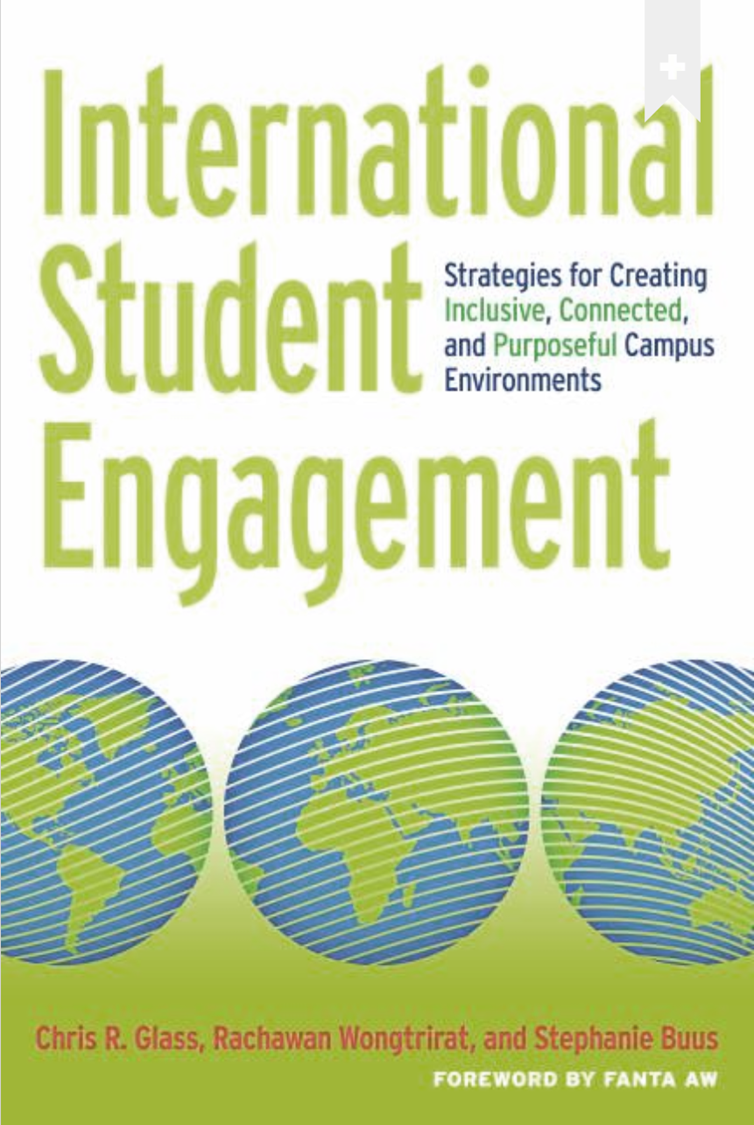 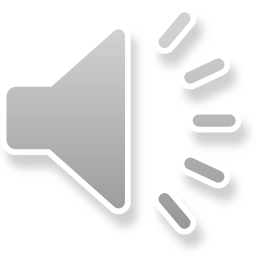 International Student Engagement:
Strategies for Creating Inclusive, Connected, & Purposeful Campus Environments
Authors: Chris G., Rachawan W, & Stephanie B.
Presented by: Emily Lane
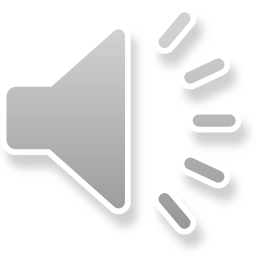 Overview & Purpose
1
Exploring higher education’s actions that yield more inclusive, connected, and purposeful campus environments for their international students
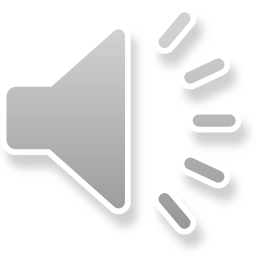 There is not one culture but there are cultures. You cannot judge any culture based on the standards of your own culture because you’ll always be wrong
3
[Speaker Notes: (23)]
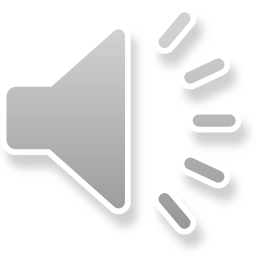 Overview&Purpose
How
Where
Why
Exploration of approaches to the academic and social integration of international students at U.S. colleges and universities
First-person narrative experiences
Analysis of datasets
Campus-level case examples
Discussions of contemporary issues and trends
Community colleges
Liberal arts institutions
Public flagship research universities
Rural and urban
4
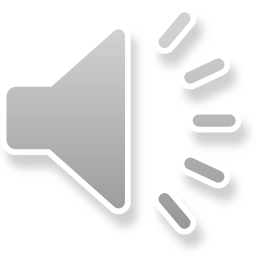 How do the authors convey their purpose?
2
Investigation of curricular experiences, cocurricular experiences, friendship networks, relationship with family members, and campus contexts to foster a sense of belonging
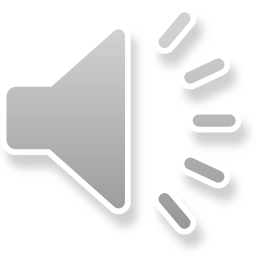 Curricular Experiences
Confidence & sense of accomplishment
Faculty-Student interaction is foundational
Adapt better in discussion-filled classrooms rather than silently listening to a lecture
6
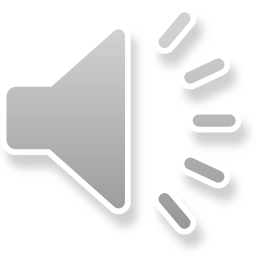 Cocurricular Experiences
Increased small-world acquaintances
Cross-cultural engagement enhances student’s sense of belonging
Involvement in leadership positions increases satisfaction and trust in the institution
7
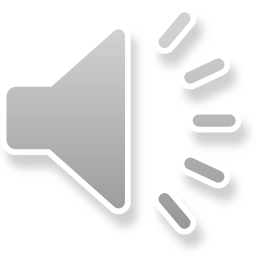 Role of Friendship Networks
Excluded from close friendships with American students
Closest friends are other international students
Intercultural friendships reflecting durability of their own national identity
Friendships bring stability and support networks
8
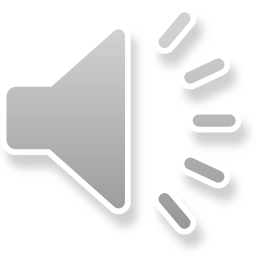 Relationship With Family Members
Family members are international students’ main support
Community support and pressure
Social media 
Unites and stabilizes students
Increased anonymity and frequency of racist events
9
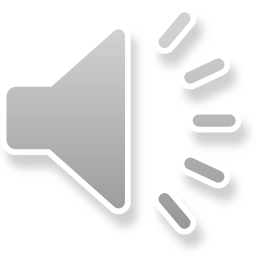 Campus Contexts That Foster a Sense of Belonging
Shift from focusing on vulnerabilities
Focus on resilience and strength
Value noneconomic forms of capital
Language proficiency
Cultural knowledge
Social relationships
10
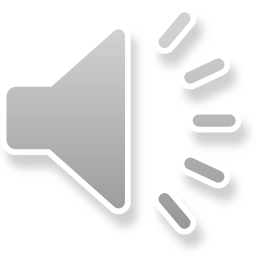 A critically important outcome of college is the formation of new social relationships. If two students both receive high GPAs yet one student receives a plum job offer owing to social relationships while another student does not, the outcomes for these students cannot be said to be equal.
11
[Speaker Notes: (88) “…If two students both achieve high scores on the graduate entrance exams, but one student feels isolated and alone while the other student feels connected and participatory, the outcomes for these students cannot be said to be equal either”]
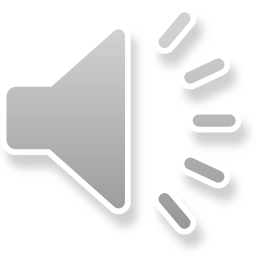 Five Divides
3
The local and global tensions manifest from new patterns of global mobility
2
The increasingly varied academic preparedness of international students
1
The surge in undergraduate recruitment and enrollment
5
The evidence of neo-racist attitudes toward particular subpopulations of international students
4
Disparities in financial circumstances
12
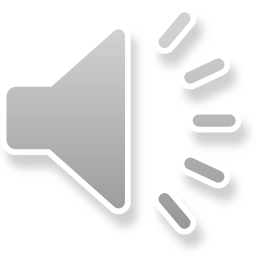 Racisism & Safety
Ostracized
Abandoned
Excluded 
Concerned for personal safety
13
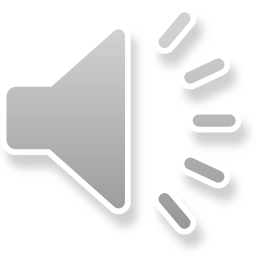 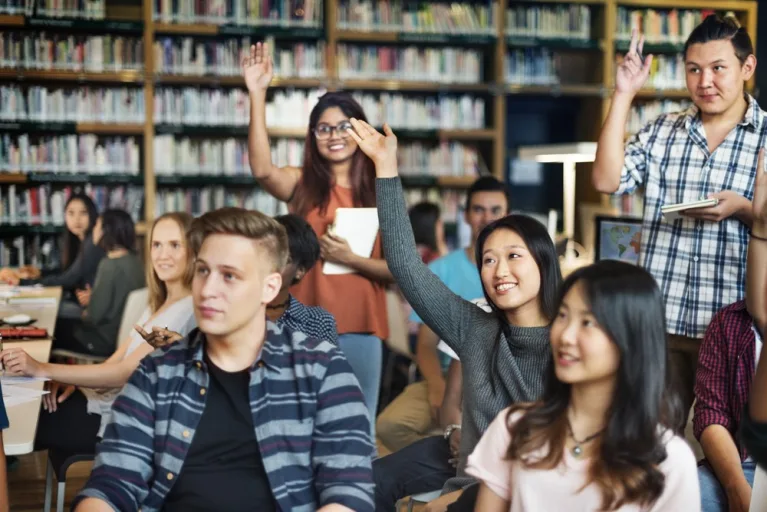 Experiences with Racism
A racist encounter that may debilitate one student may incite persistance and resilience in another
14
Retrieved from: (CCU, 2018)
[Speaker Notes: (CCU, 2018)]
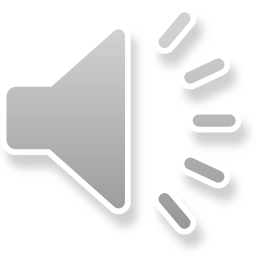 Recommendations
3
Focus on continuous, data-driven approaches to decision making
2
Invest in faculty learning and professional growth
1
Connect international initiatives with the institutions existing strategic priorities
4
Forge flexible coalitions with key campus stake holders
5
Illustrate your point to key stake holders as your provide the proof through data
6
Increase collaboration and integration with various campus offices and units
15
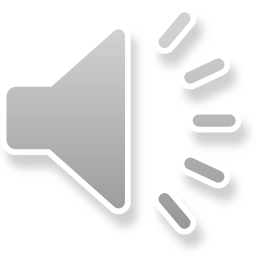 My Response & Analysis
3
This book is a summary of years of resarch that involves qualitative and quantitative analysis to evaluate, investigate, and propose solutions for international students in higher education.
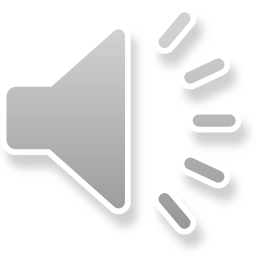 Why This Book is so Compelling
Unbiased Evaluation
Proposed Solutions
Good Questions
The authors are skilled in creating research questions that are relevant and measurable across various types of institutions who host students with various countries of origin
The authors evaluate both the positive and negative issues from multiple perspectives so the reader understands a rounded view of hese issues
The authors offer simple solutions that readers could utilize immediately. They also propose long term solutions and advice on how to viably begin pursuing them.
17
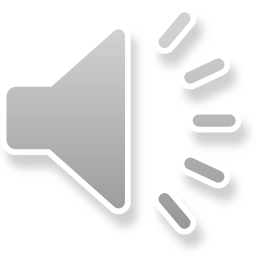 1,075,496
International students studied in America in 2019/2020
$45 Billion
International students contributed $45 billion to the U.S. economy in 2018, according to the U.S. Department of Commerce
China
Was the Largest source of international students in 2019/2020
18
Sources: (IIE, 2020a) (Mitropoulos, 2020)
[Speaker Notes: (IIE, 2020) (Mitropoulos, 2020)]
International Student Growth
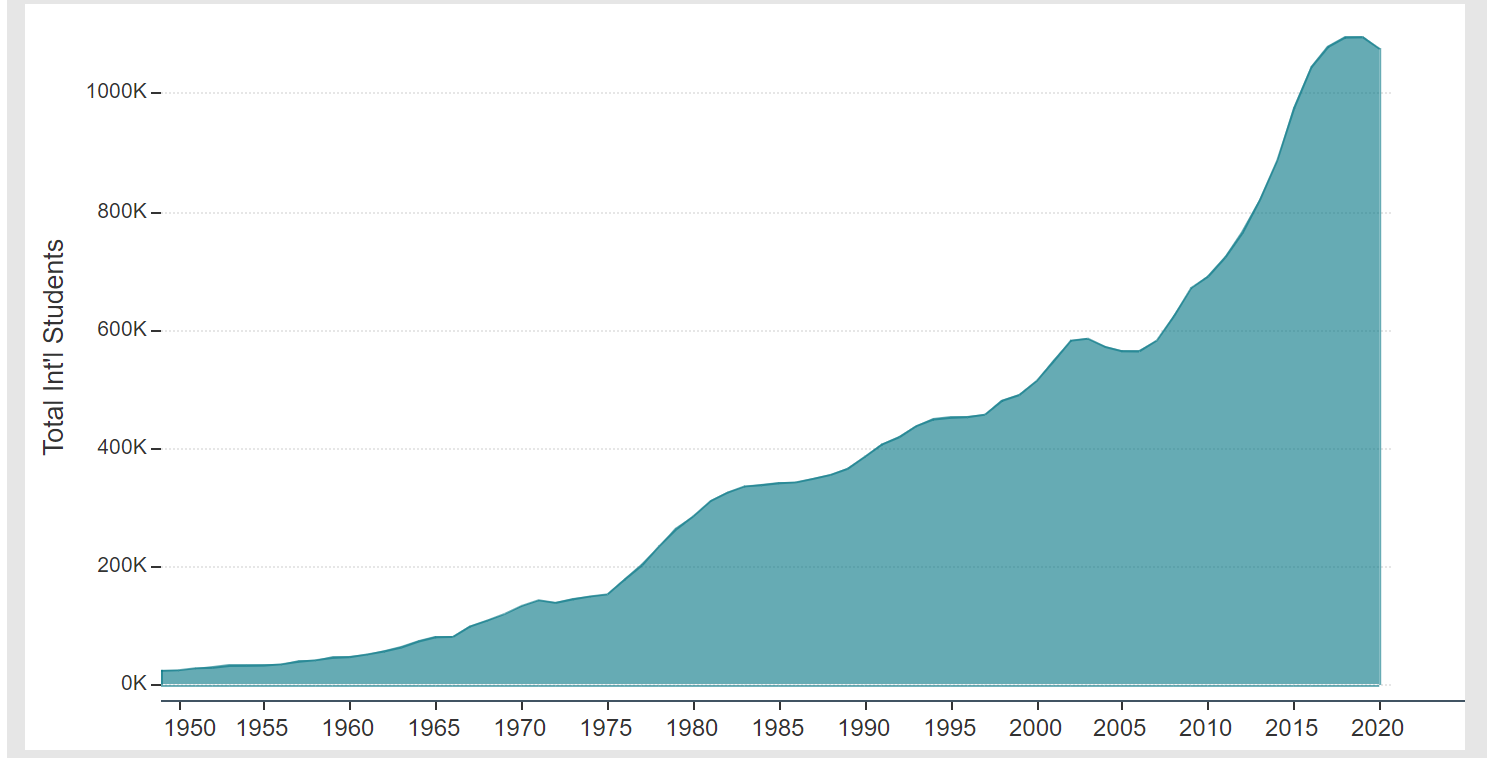 19
Retrieved from: (IIE, 2020a)
[Speaker Notes: (IIE, 2020a)]
International Student Enrollment Trends
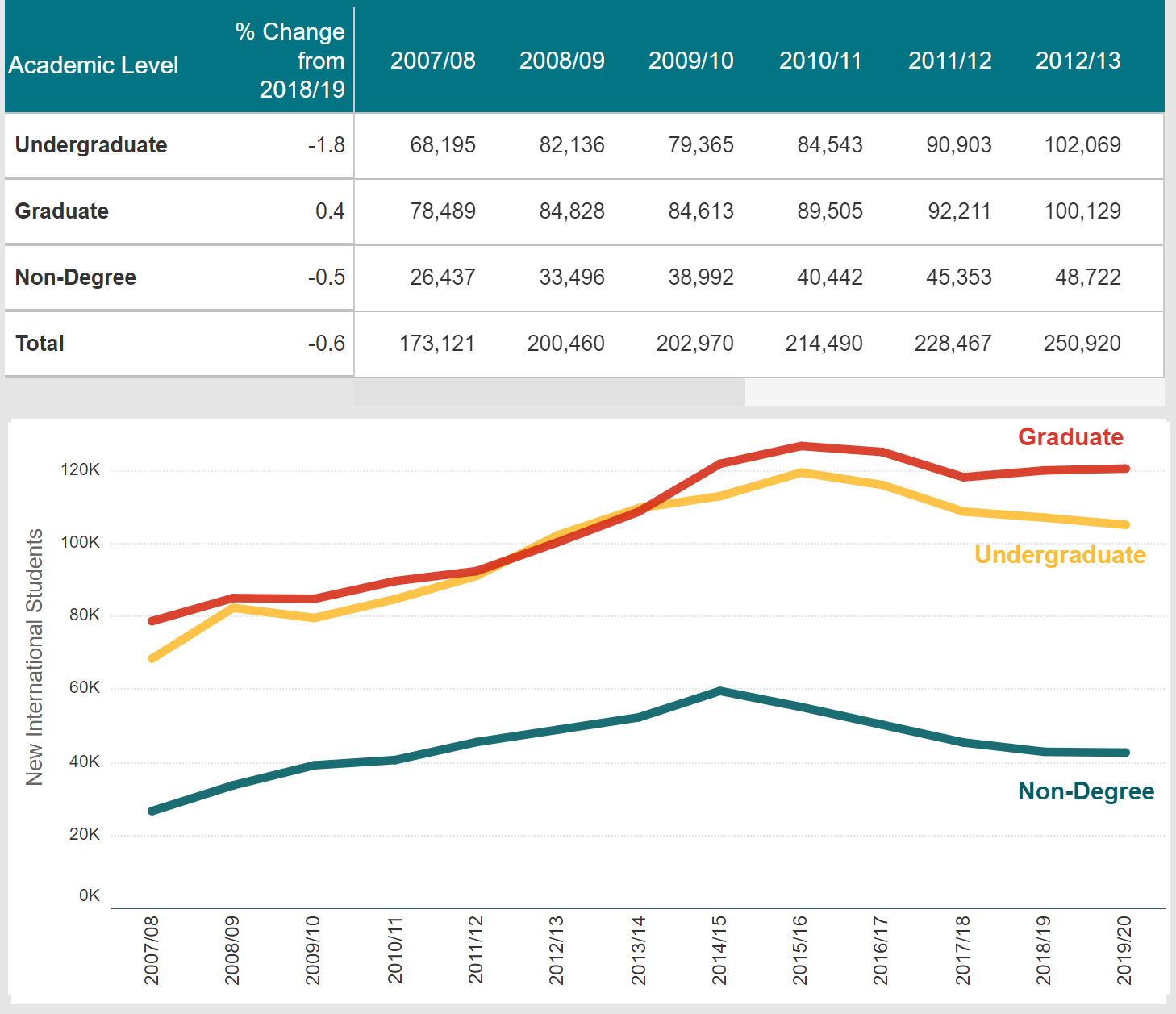 20
Retrieved from: (IIE, 2020a)
[Speaker Notes: (IIE, 2020a)]
International Student Diversity
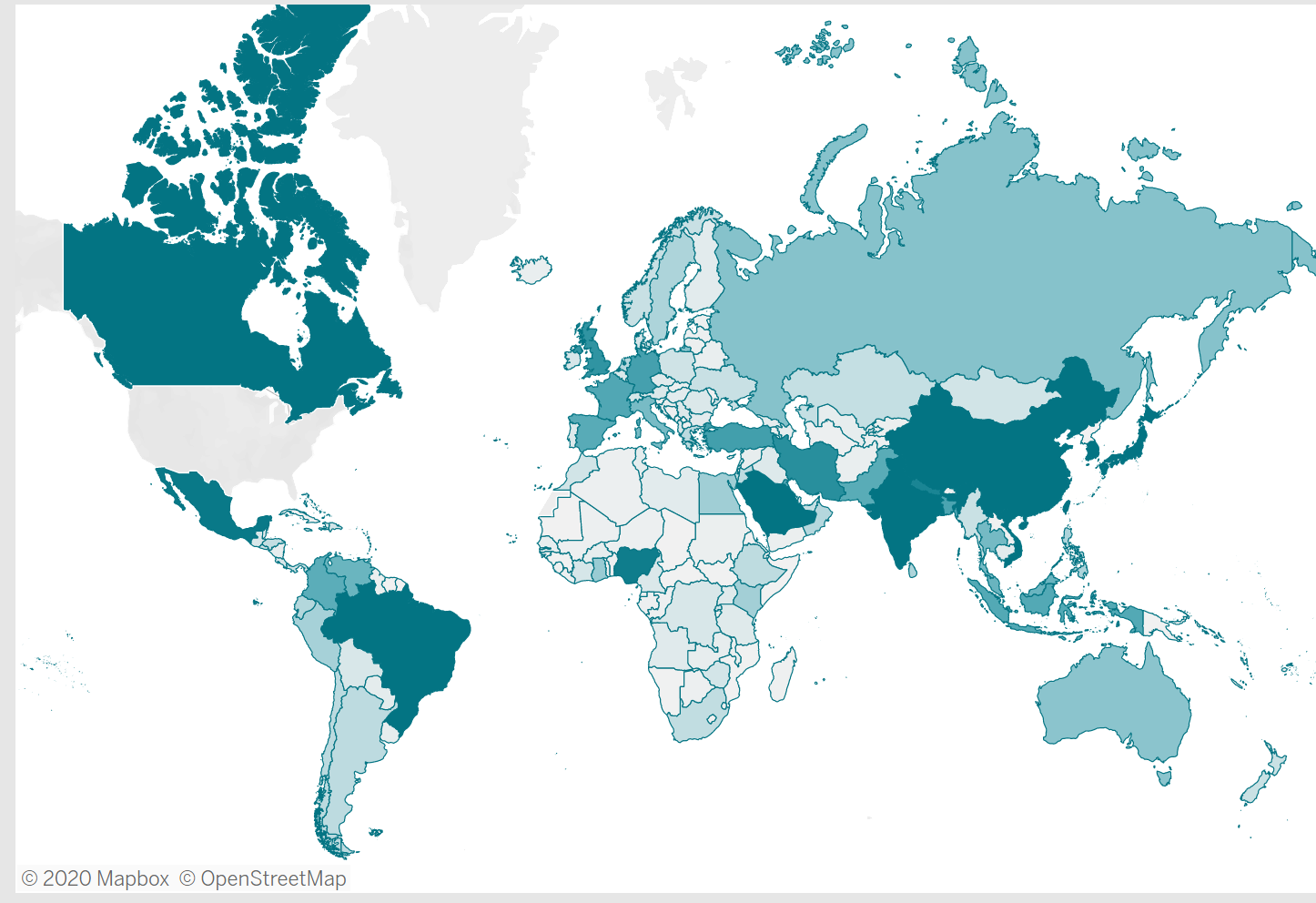 21
Retrieved from: (IIE, 2020b)
[Speaker Notes: (IIE, 2020b)]
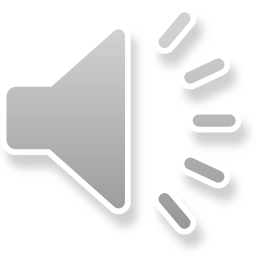 Intended Audience
4
The authors’ intended audience are higher education professionals who value creating inclusive, connected, and purposeful campus environments for current and prospective international students
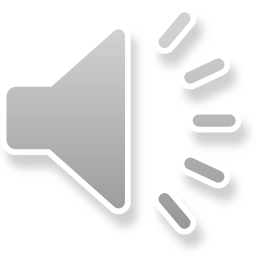 International Student Advisers
interested in creating more inclusive, connected and purposeful campus environments for current and prospective international students
University Faculty & Staff
who interact with international students or value increasing meaningful student involvement
Anyone Who Appreciates Thorough Research
the book takes readers on a journey to analyze various types of higher education institutions and their strategies to create inclusive, connected, and purposeful campus environments for international students
23
Questions
5
Any compelling research introduces as many questions as it answers
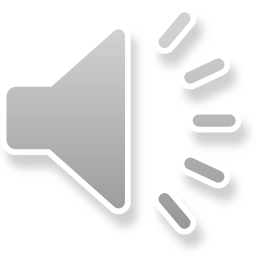 Further Questions
Environment
Output
Input
What high impact engagement activities can universities require to increase international student’s attainment of noneconomic forms of capital such as language proficiency, cultural knowledge, social capital, and connection to their community?
With lowering academic standards for international students, what efforts can be made to ensure students are capable of meaningful engagement on campus before the university grants them admission?
If a university is not committed to providing an environment that prioritizes enhancing international student engagement, is it ethical to host international students at that university?
25
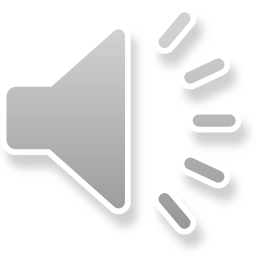 References
CCU. (2018, March 12). 5 Facts About CCU’s New Culturally and Linguistically Diverse Emphasis. 	https://www.ccu.edu/blogs/cags/2018/03/5-facts-about-ccus-new-culturally-and-	linguistically-diverse-emphasis/ 
Glass, C. R., Wongtrirat, R., & Buus, S. (2014). International student engagement: Strategies for 	creating inclusive, connected, and purposeful campus environments. ProQuest 	Ebook Central https://ebookcentral.proquest.com
IIE. (2020a). Enrollment Trends. https://opendoorsdata.org/data/international-	students/enrollment-trends/
IIE. (2020b). All Places of Origin [Infographic]. 	https://opendoorsdata.org/data/international-students/all-places-of-origin/
Mitropoulos, A. (2020, July 15). Loss of international students could damage US economy, experts say. 	ABC News. https://abcnews.go.com/Business/loss-international-students-damage-us-	economy-experts/story?id=71754388#:~:text=International%20students%20contributed%	20%2445%20billion,dependent%20on%20the%20revenue%20streams
26